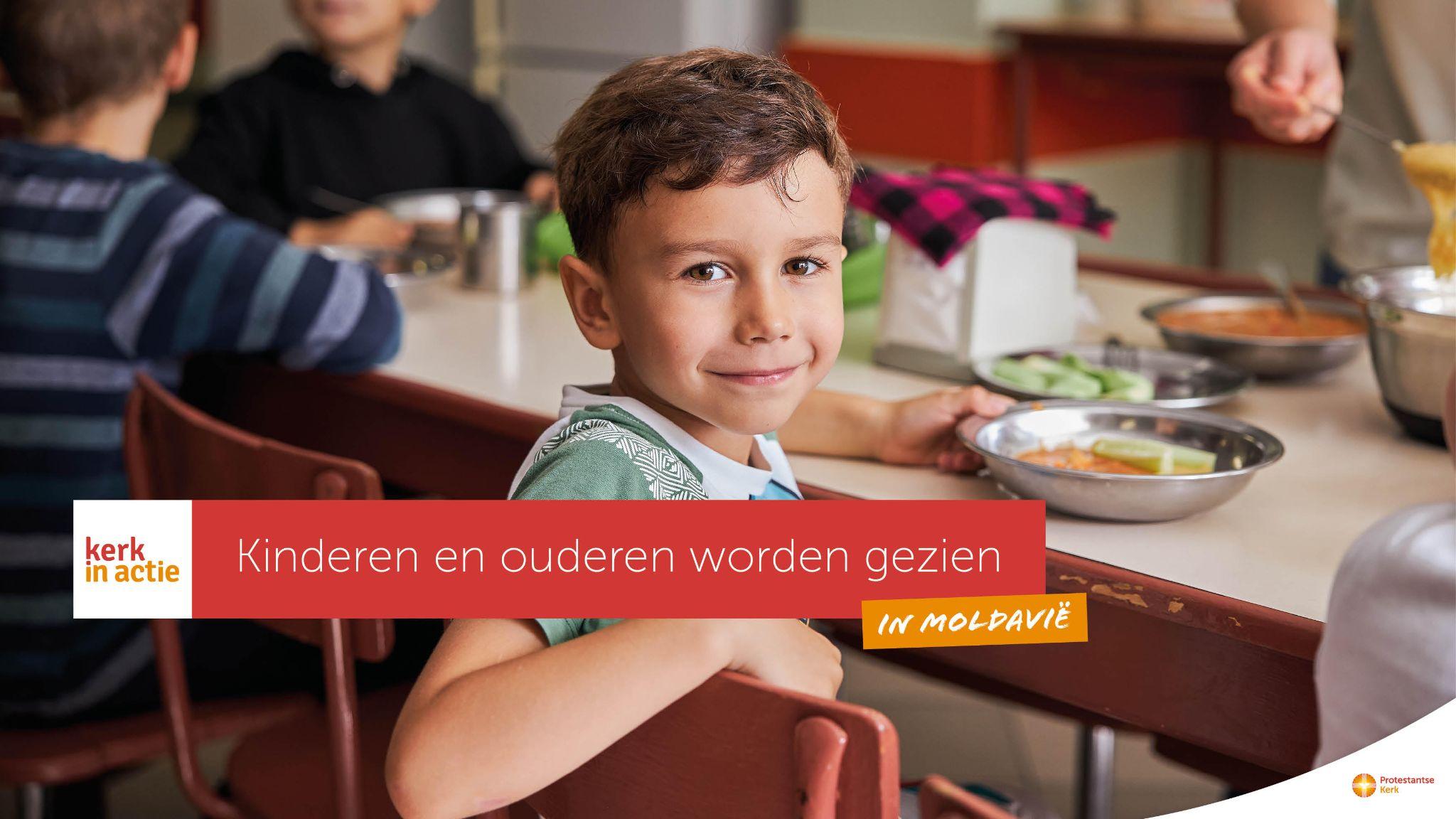 Template-set Protestantse Kerk
Door de hoge werkloosheid en armoede in Moldavië werkt een deel van de beroepsbevolking in het buitenland. Ouderen én kinderen blijven achter en krijgen niet de zorg en aandacht die ze nodig hebben.
Template-set Protestantse Kerk
Tekst + afbeelding (M)
Veel kinderen zijn op jonge leeftijd op zichzelf aangewezen. Eenzaamheid en depressie liggen op de loer.  

Sommigen gaan niet (regelmatig) naar school en lopen het risico slachtoffer te worden van geweld en mensenhandel.
Template-set Protestantse Kerk
Tekst + afbeelding (M)
In de dagcentra van de christelijke organisatie Bethania in Tintareni en Bulboaca ontvangen kwetsbare kinderen:

*een gezonde maaltijd
*huiswerkbegeleiding *psychosociale hulp
Template-set Protestantse Kerk
Naast de huiswerkklassen is er ook ruimte voor ontspanning. De dagcentra hebben een grote buitenruimte waar kinderen kunnen spelen, chillen of een partijtje voetbal spelen.
Template-set Protestantse Kerk
Tekst + afbeelding (L)
Iedere dag zijn er buitenactiviteiten. Samen spelen geeft plezier! Een jarig kind krijgt altijd een eigen verjaardagsfeestje.
Template-set Protestantse Kerk
Ouderen in Moldavië staan er ook alleen voor. Veelal werken hun kinderen in het buitenland en ze hebben geen sociaal netwerk. Dan is er niemand om op terug te vallen.
Template-set Protestantse Kerk
Tekst + afbeelding (L)
De economische crisis en armoede treft ouderen in Moldavië bovendien hard. Met hun schamel pensioentje kunnen ze nauwelijks in hun eigen levensonderhoud voorzien.
Template-set Protestantse Kerk
Medewerkers van Bethania zoeken de ouderen thuis op, brengen een gezonde maaltijd en geven de zorg die ze nodig hebben.
Template-set Protestantse Kerk
Template-set Protestantse Kerk